La lecture littéraire
Comme lieu d’interaction et outil de développement
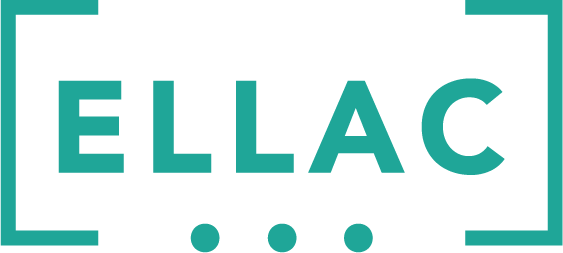 Définition de la lecture littéraire
La lecture littéraire est une compétence intériorisée mise en œuvre lors de la lecture d’un texte littéraire. 
Elle met en relation un lecteur, une altérité (texte) et le monde extérieur, cela dans un contexte double (ce lui de l’écriture et celui de la lecture du texte). 
Son processus implique une construction de sens à travers quatre postures de lecture qui s’entremêlent et s’inter-influencent (descriptive, personnelle, analytique et réflexive). 
Elle permet un développement de l’individu, notamment au plan de l’empathie (relation avec l’Autre), de la sensibilité artistique (construction de sens) et de la réflexivité (transformation de l’individu-lecteur).​
Définition de la lecture littéraire
La lecture littéraire est une compétence intériorisée mise en œuvre lors de la lecture d’un texte littéraire. 
Elle met en relation un lecteur, une altérité (texte) et le monde extérieur, cela dans un contexte double (ce lui de l’écriture et celui de la lecture du texte). 
Son processus implique une construction de sens à travers quatre postures de lecture qui s’entremêlent et s’inter-influencent (descriptive, personnelle, analytique et réflexive). 
Elle permet un développement de l’individu, notamment au plan de l’empathie (relation avec l’Autre), de la sensibilité artistique (construction de sens) et de la réflexivité (transformation de l’individu-lecteur).​
Définition de la lecture littéraire
La lecture littéraire est une compétence intériorisée mise en œuvre lors de la lecture d’un texte littéraire. 
Elle met en relation un lecteur, une altérité (texte) et le monde extérieur, cela dans un contexte double (ce lui de l’écriture et celui de la lecture du texte). 
Son processus implique une construction de sens à travers quatre postures de lecture qui s’entremêlent et s’inter-influencent (descriptive, personnelle, analytique et réflexive). 
Elle permet un développement de l’individu, notamment au plan de l’empathie (relation avec l’Autre), de la sensibilité artistique (construction de sens) et de la réflexivité (transformation de l’individu-lecteur).​
Définition de la lecture littéraire
La lecture littéraire est une compétence intériorisée mise en œuvre lors de la lecture d’un texte littéraire. 
Elle met en relation un lecteur, une altérité (texte) et le monde extérieur, cela dans un contexte double (ce lui de l’écriture et celui de la lecture du texte). 
Son processus implique une construction de sens à travers quatre postures de lecture qui s’entremêlent et s’inter-influencent (descriptive, personnelle, analytique et réflexive). 
Elle permet un développement de l’individu, notamment au plan de l’empathie (relation avec l’Autre), de la sensibilité artistique (construction de sens) et de la réflexivité (transformation de l’individu-lecteur).​
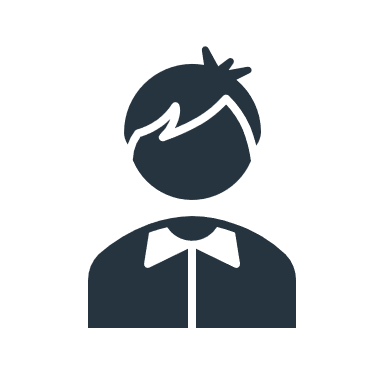 Sujet lecteur
Personne qui s’engage dans un processus de lecture littéraire.
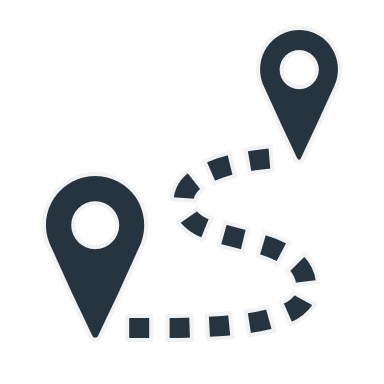 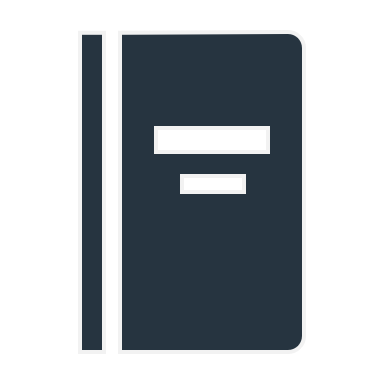 Contexte double
Texte
(Monde extérieur)
Celui dans lequel est écrit le texte et celui dans lequel il est lu.
(Altérité)
Objet polysémique (issu de l’altérité) qui acquiert du sens quand il est lu.
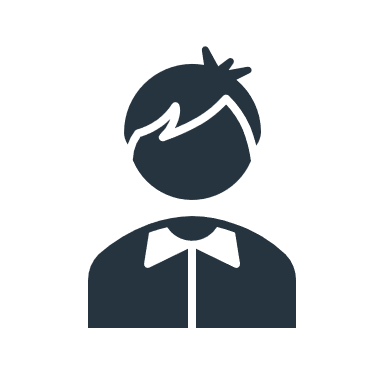 Sujet lecteur
Personne qui s’engage dans un processus de lecture littéraire.
Compétences relationnelles
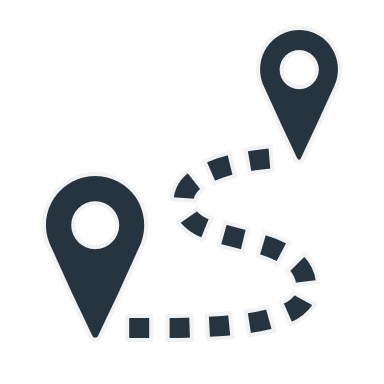 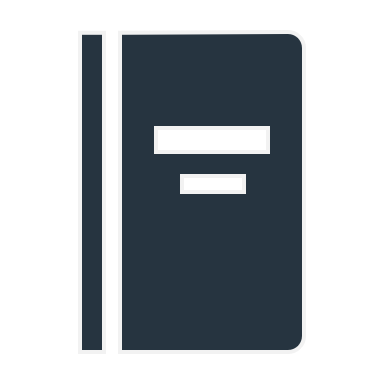 Contexte double
Texte
(Monde extérieur)
Celui dans lequel est écrit le texte et celui dans lequel il est lu.
(Altérité)
Objet polysémique (issu de l’altérité) qui acquiert du sens quand il est lu.
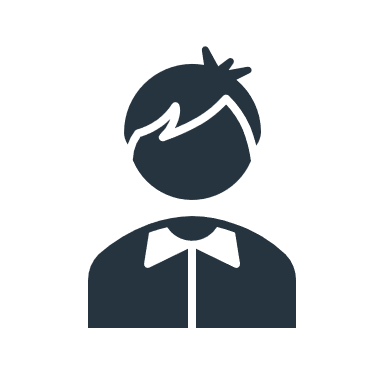 Sujet lecteur
Personne qui s’engage dans un processus de lecture littéraire.
Compréhension du monde
Compétences relationnelles
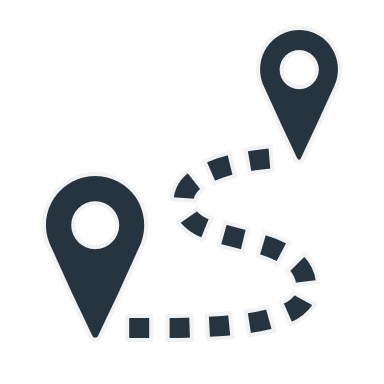 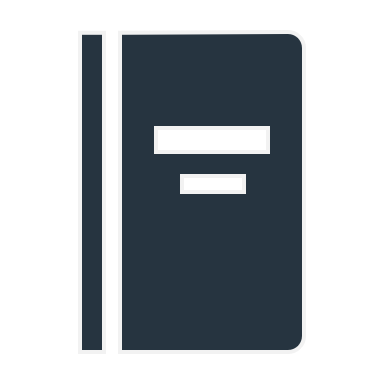 Contexte double
Texte
(Monde extérieur)
Celui dans lequel est écrit le texte et celui dans lequel il est lu.
(Altérité)
Objet polysémique (issu de l’altérité) qui acquiert du sens quand il est lu.
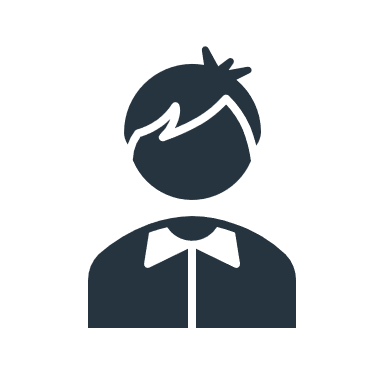 Sujet lecteur
Personne qui s’engage dans un processus de lecture littéraire.
Compréhension du monde
Compétences relationnelles
Créativité
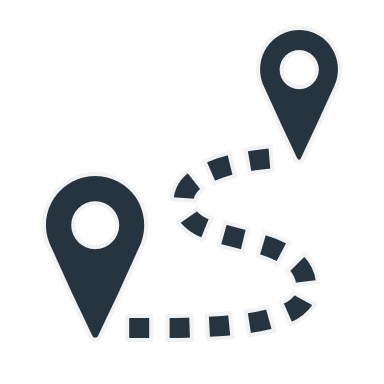 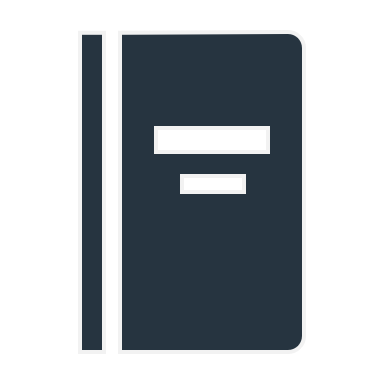 Contexte double
Texte
(Monde extérieur)
Celui dans lequel est écrit le texte et celui dans lequel il est lu.
(Altérité)
Objet polysémique (issu de l’altérité) qui acquiert du sens quand il est lu.
Réflexivité
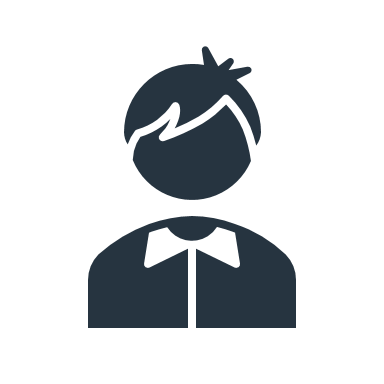 Sujet lecteur
Personne qui s’engage dans un processus de lecture littéraire.
Compréhension du monde
Compétences relationnelles
Créativité
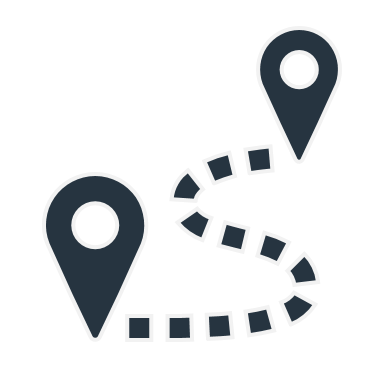 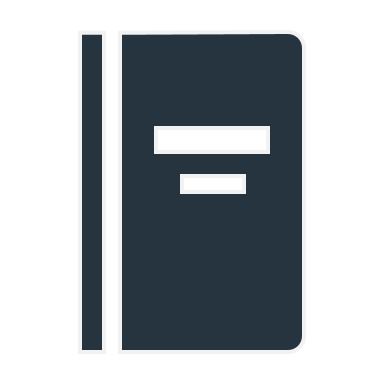 Contexte double
Texte
(Monde extérieur)
Celui dans lequel est écrit le texte et celui dans lequel il est lu.
(Altérité)
Objet polysémique (issu de l’altérité) qui acquiert du sens quand il est lu.
Rôles de la lecture littéraire
Développement...
Du regard de l'individu sur lui-même et de ses capacités à prendre une distance critique indépendanteréflexivité, sens critique, autonomie intellectuelle, intériorité, jugement, rigueur...
De l'intelligence émotionnelle de l'individu et de ses compétences relationnellessensibilité, compréhension de la psychologie humaine, tolérance, respect, intelligence interculturelle, ouverture, empathie...
De la compréhension de l'individu de la complexité humainepensée complexe, vision pluraliste du monde, pensée nuancée, relativisme situé…
Des compétences créatives de l’individuimagination, capacité d'inférences et de mise en relation, compréhension de l’intention créative, sens esthétique, gout...